Ninja family
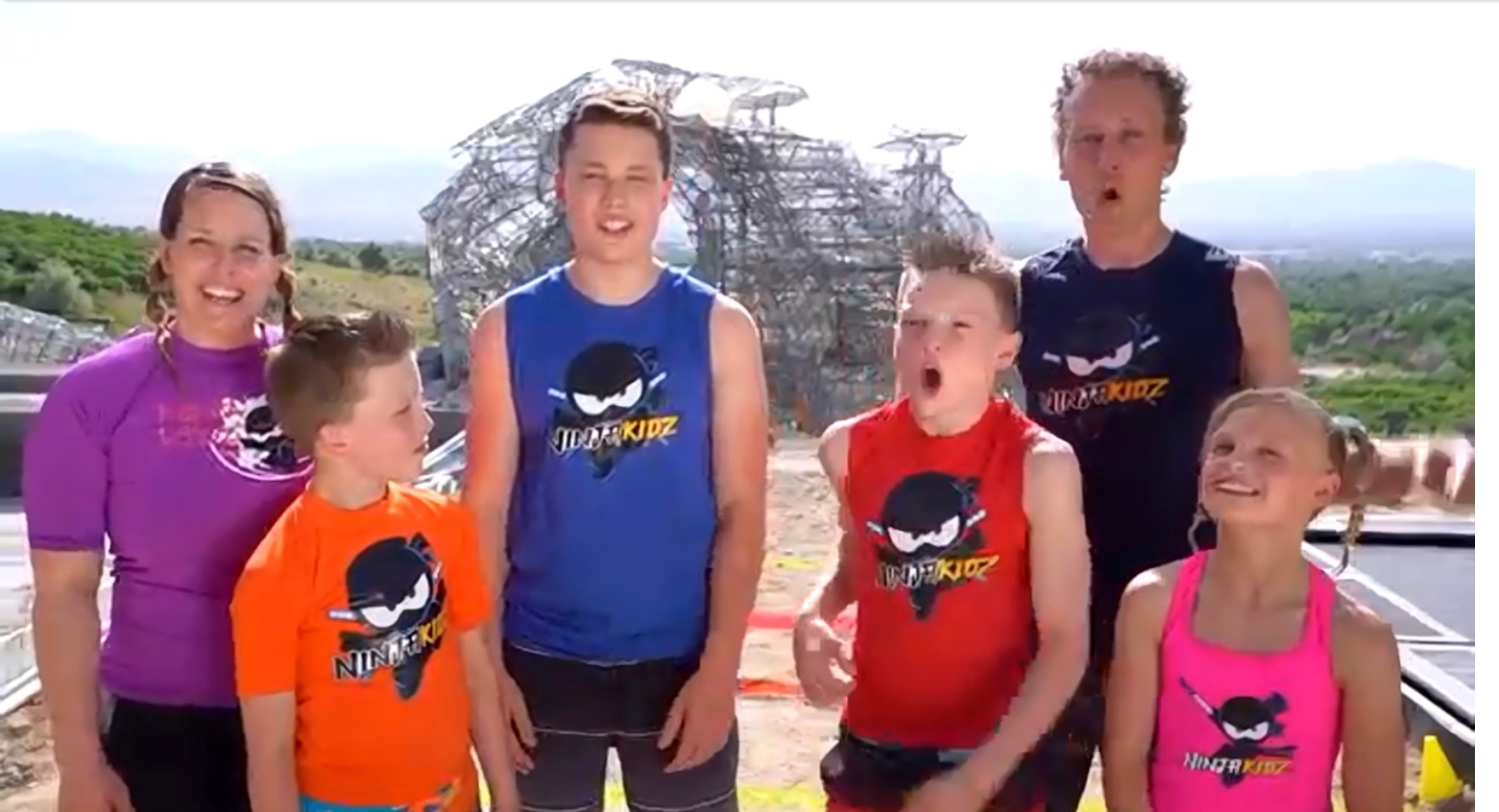 Выполнила: Шумелева Л.Г.
Учитель английского языка 
ГАОУ РМЭ «Лицей Бауманский»  г. Йошкар-Ола
In the morning
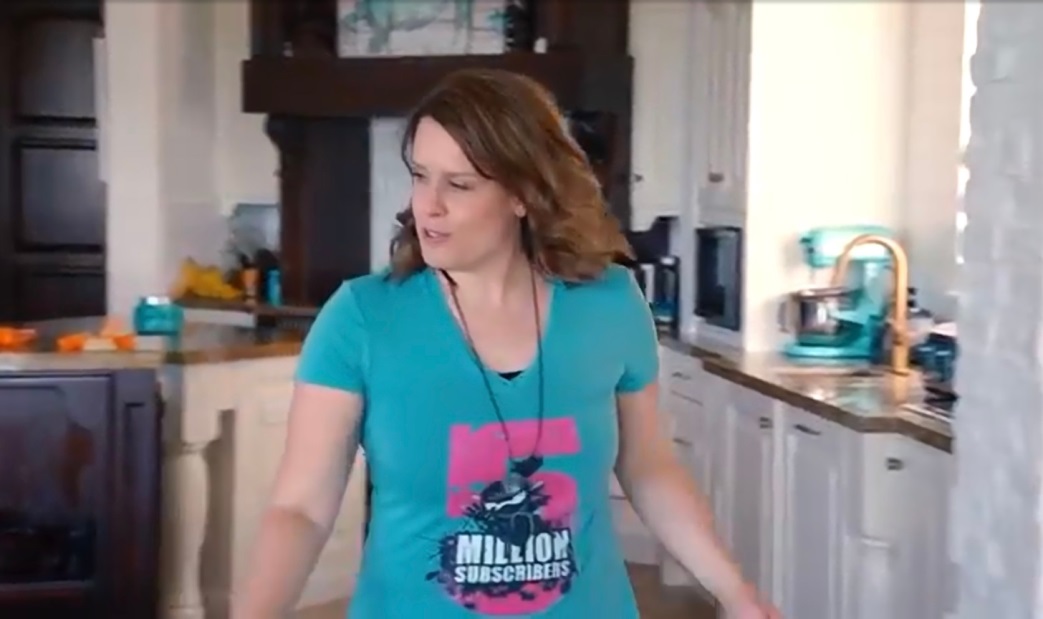 They usually get up at 7 o’clock. Then they do morning exercises, have a shower  and get dressed. Mum always cooks breakfast. At half past seven they have breakfast. The children often have some pasta and a glass of milk for breakfast. At quarter to 8 they  go to school.
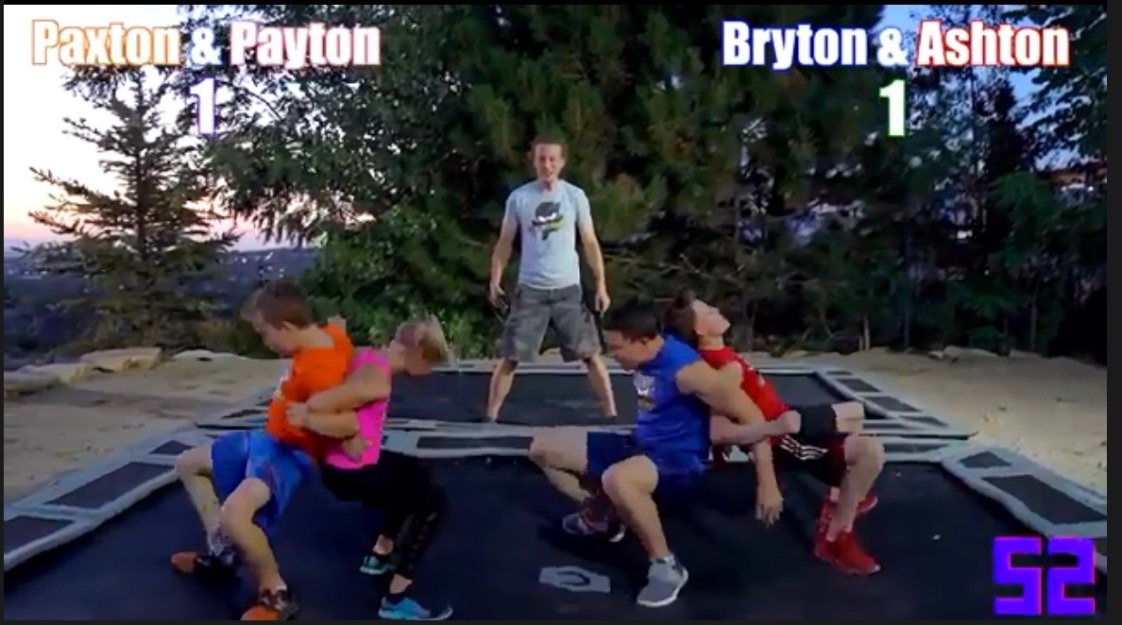 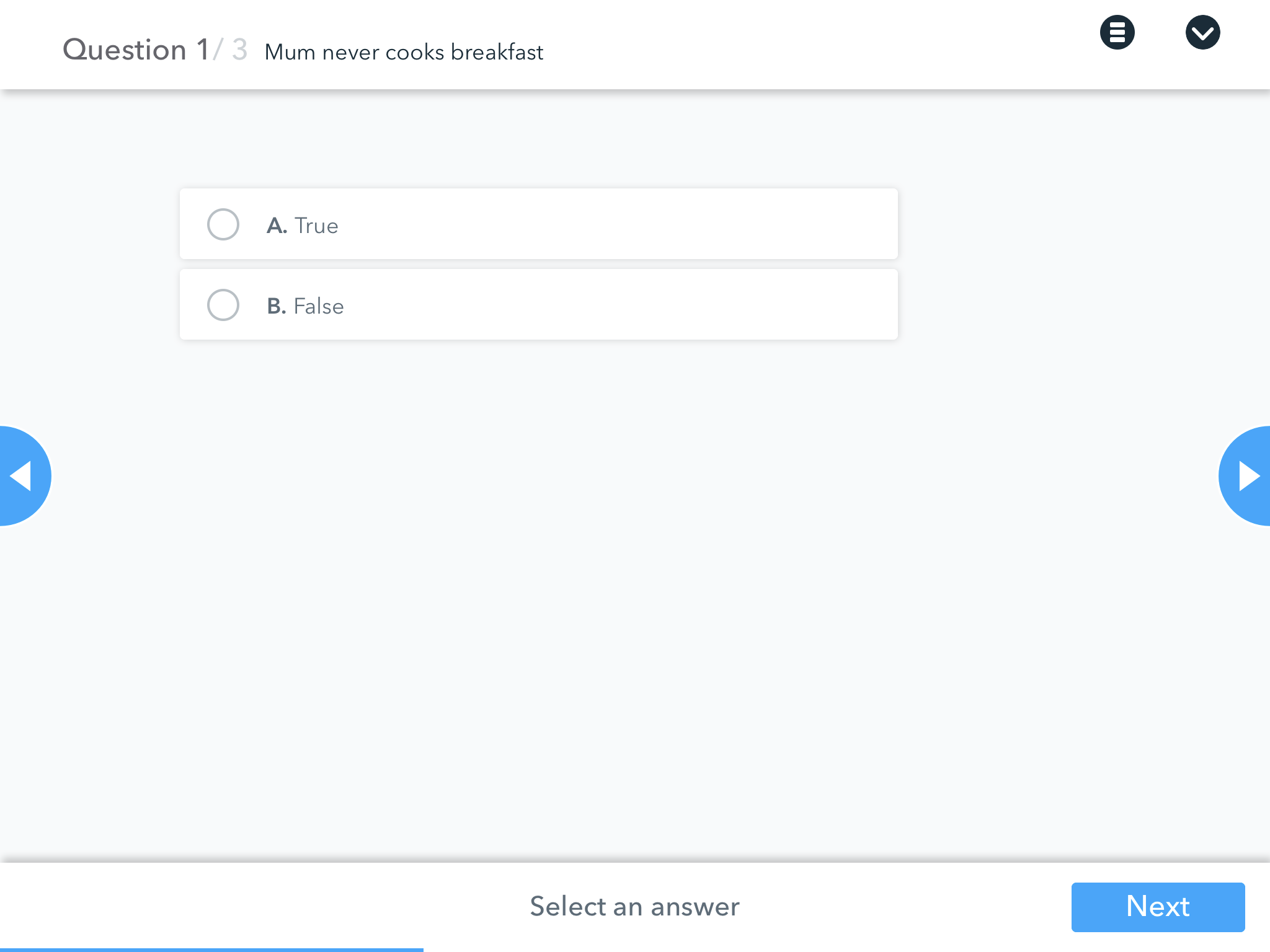 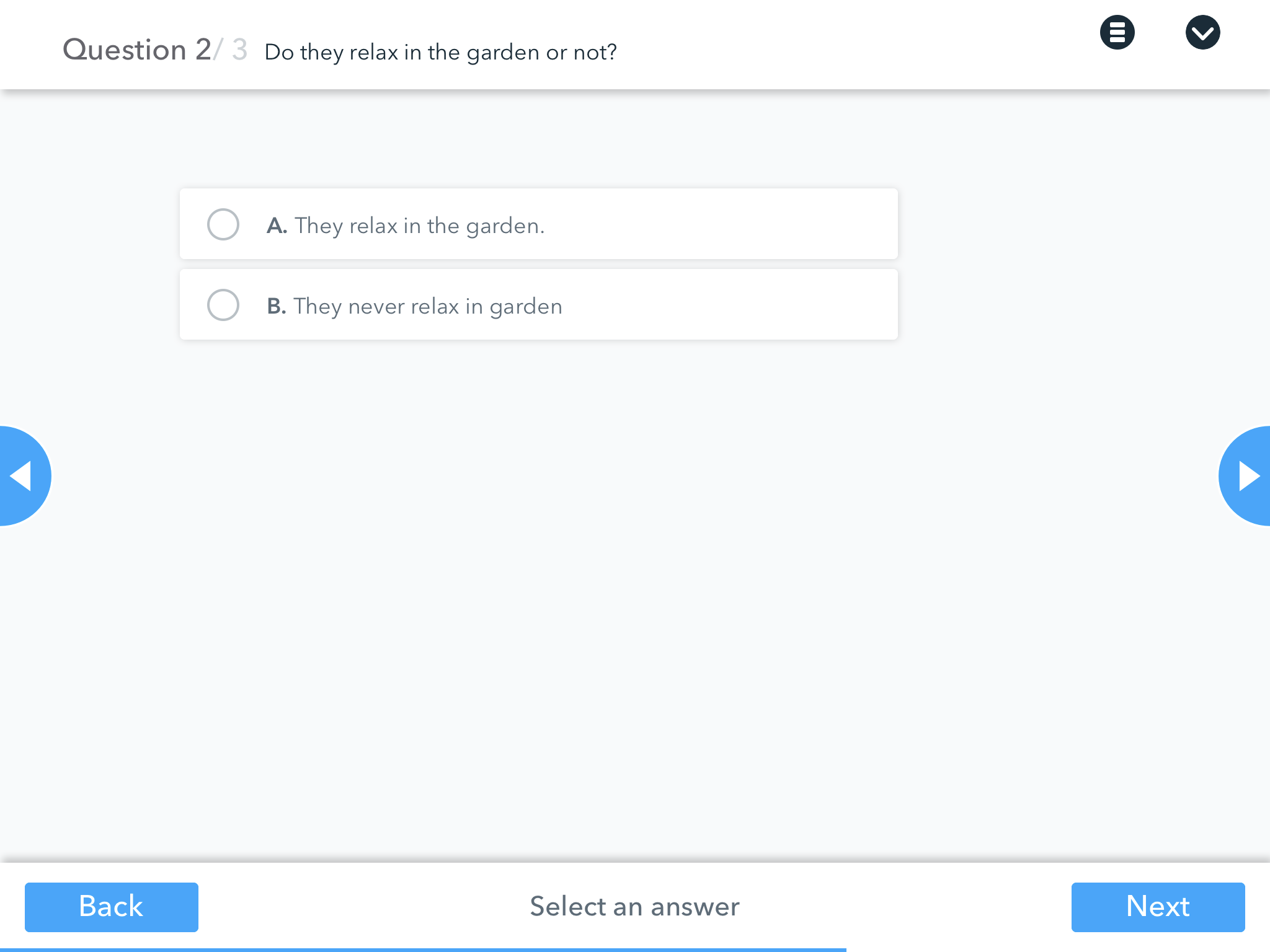 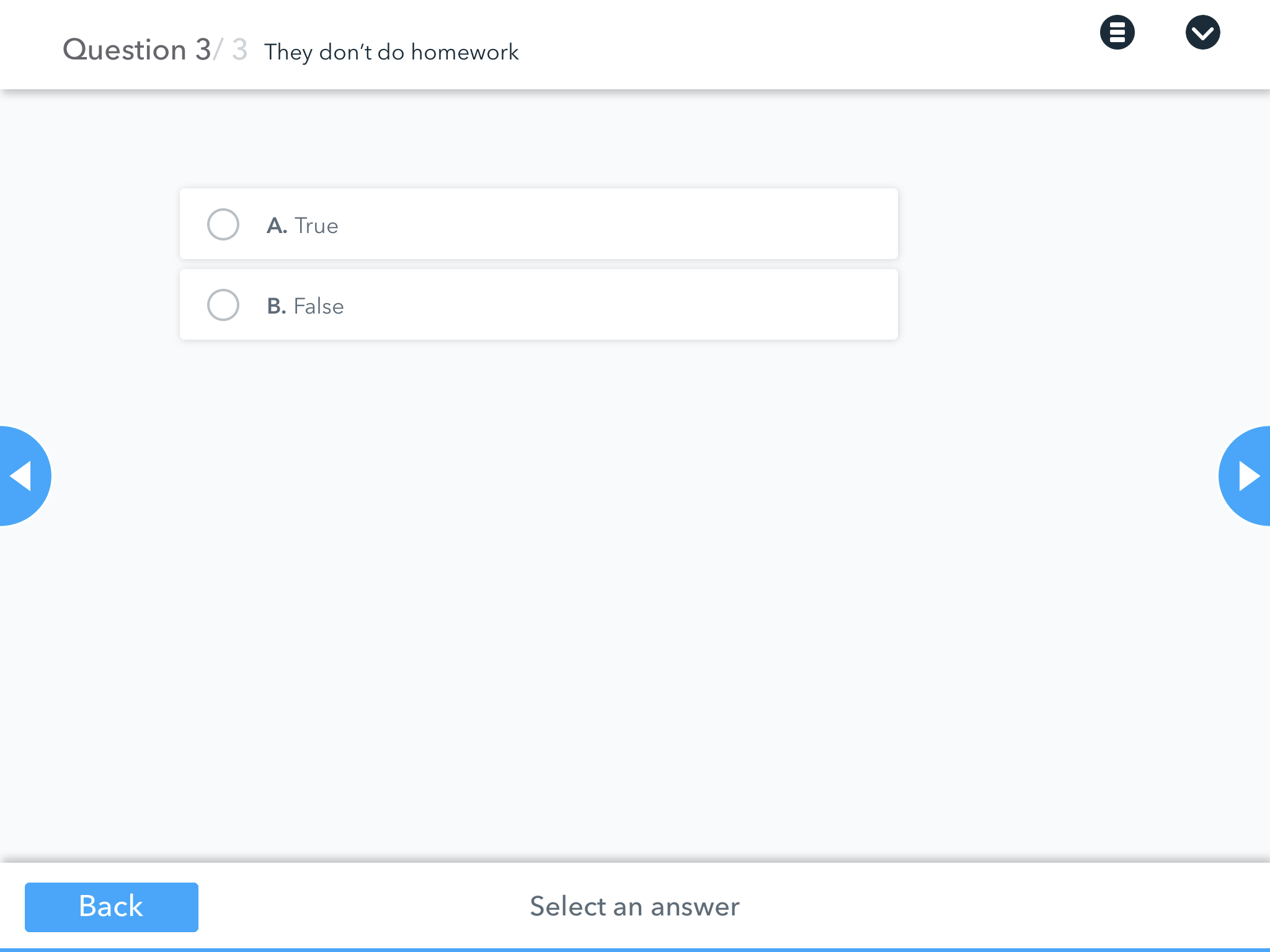 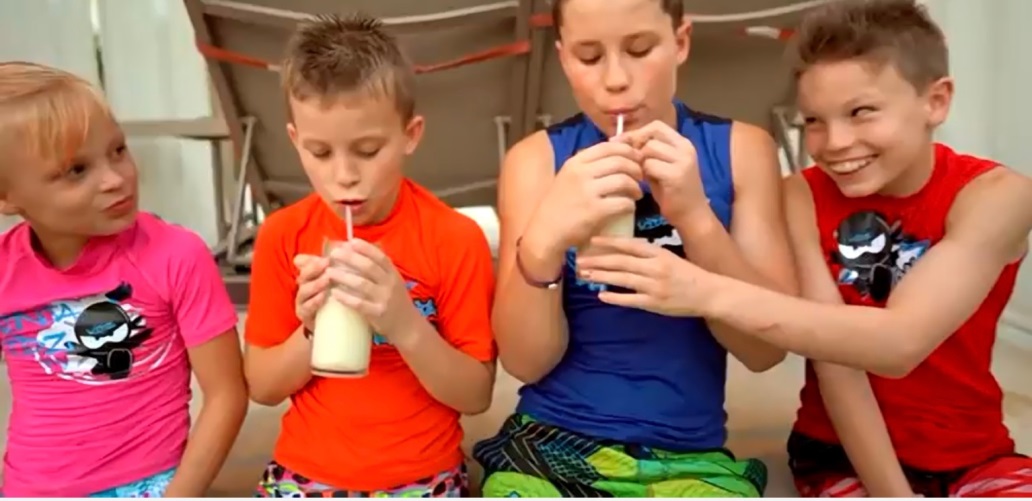 In the afternoon
The children  have five lessons at school. At 12 o’clock they always have lunch. At 2 pm the school finishes and mum takes them  home. After that they do their homework, relax in the garden, play the piano and drums, meet with friends.
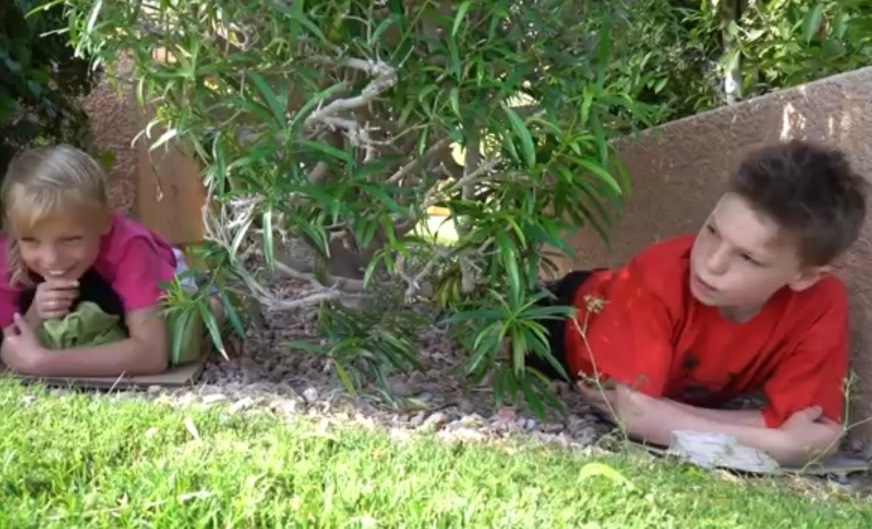 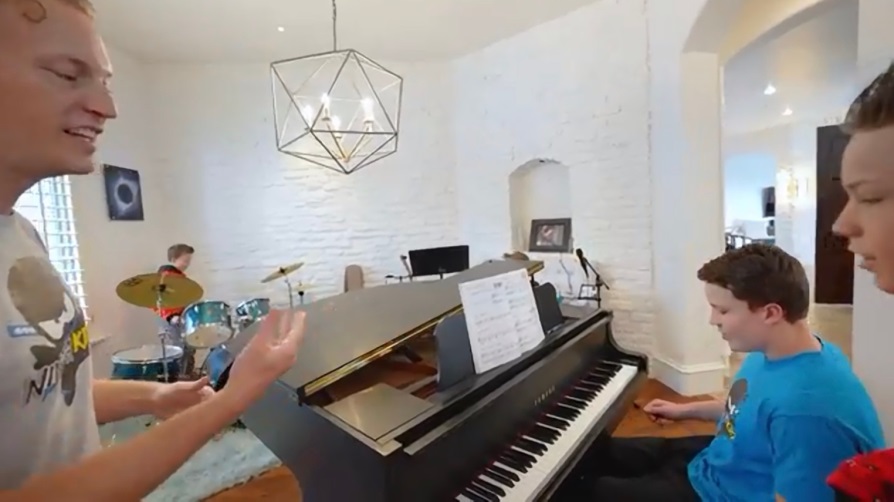 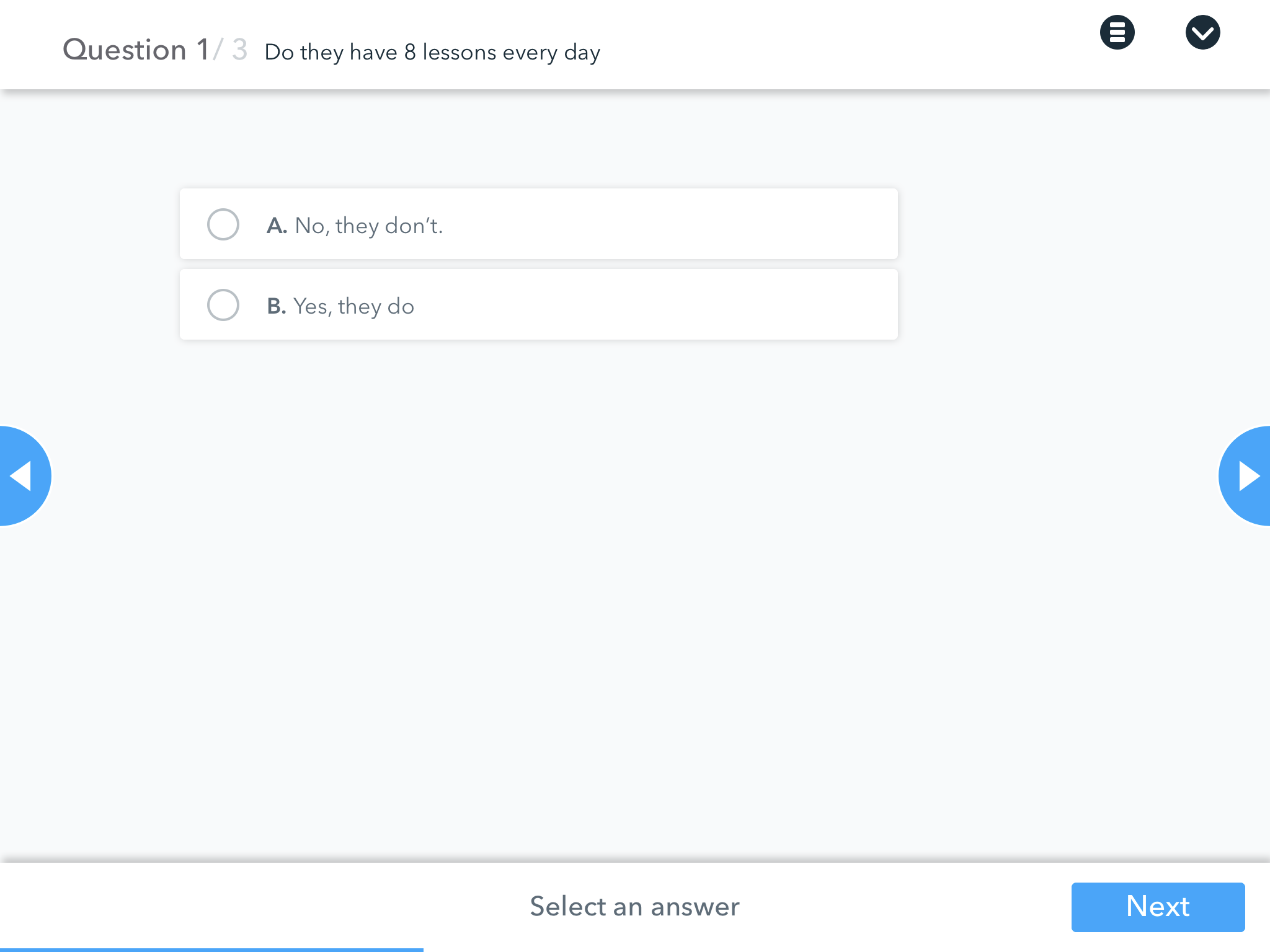 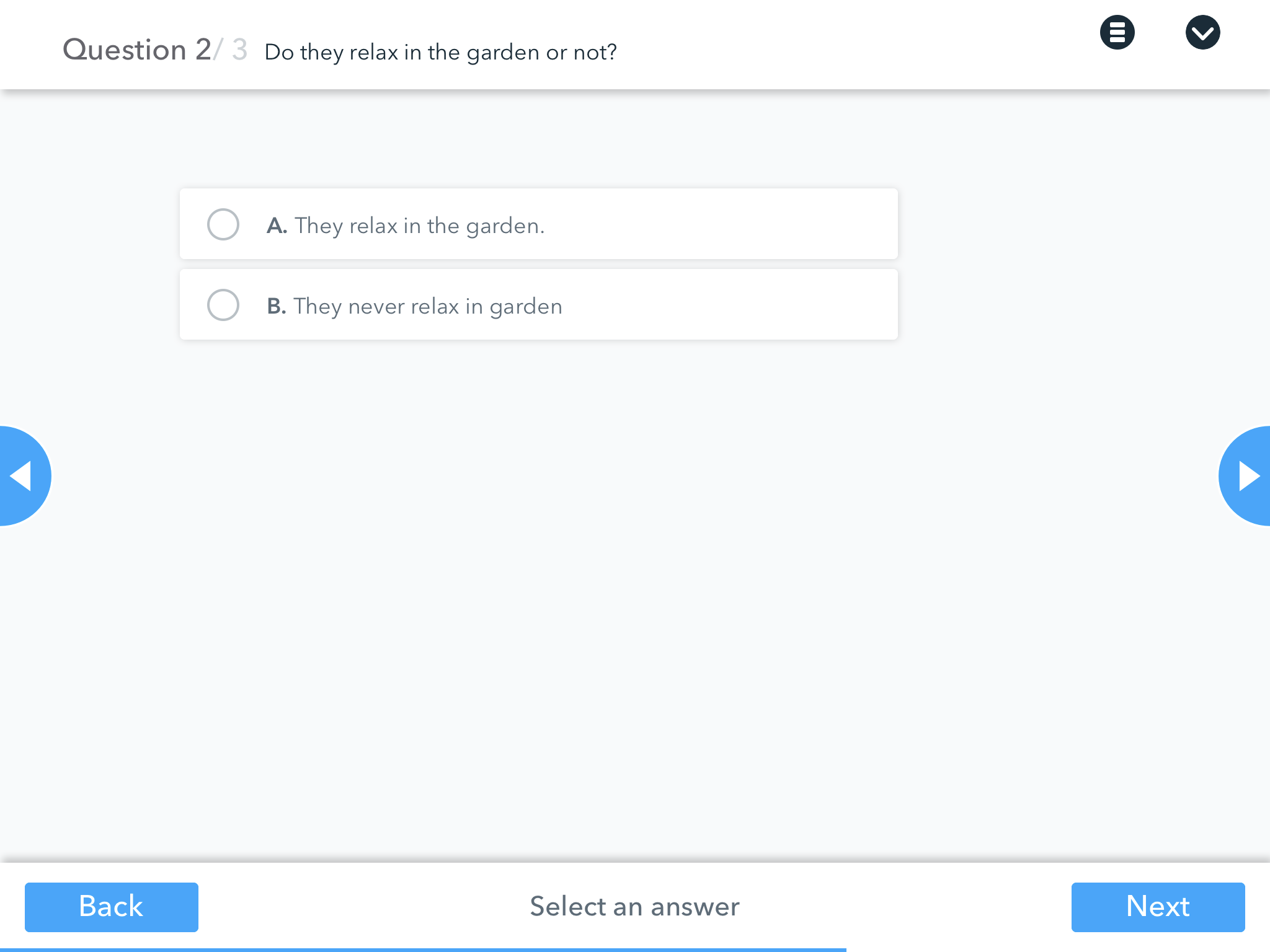 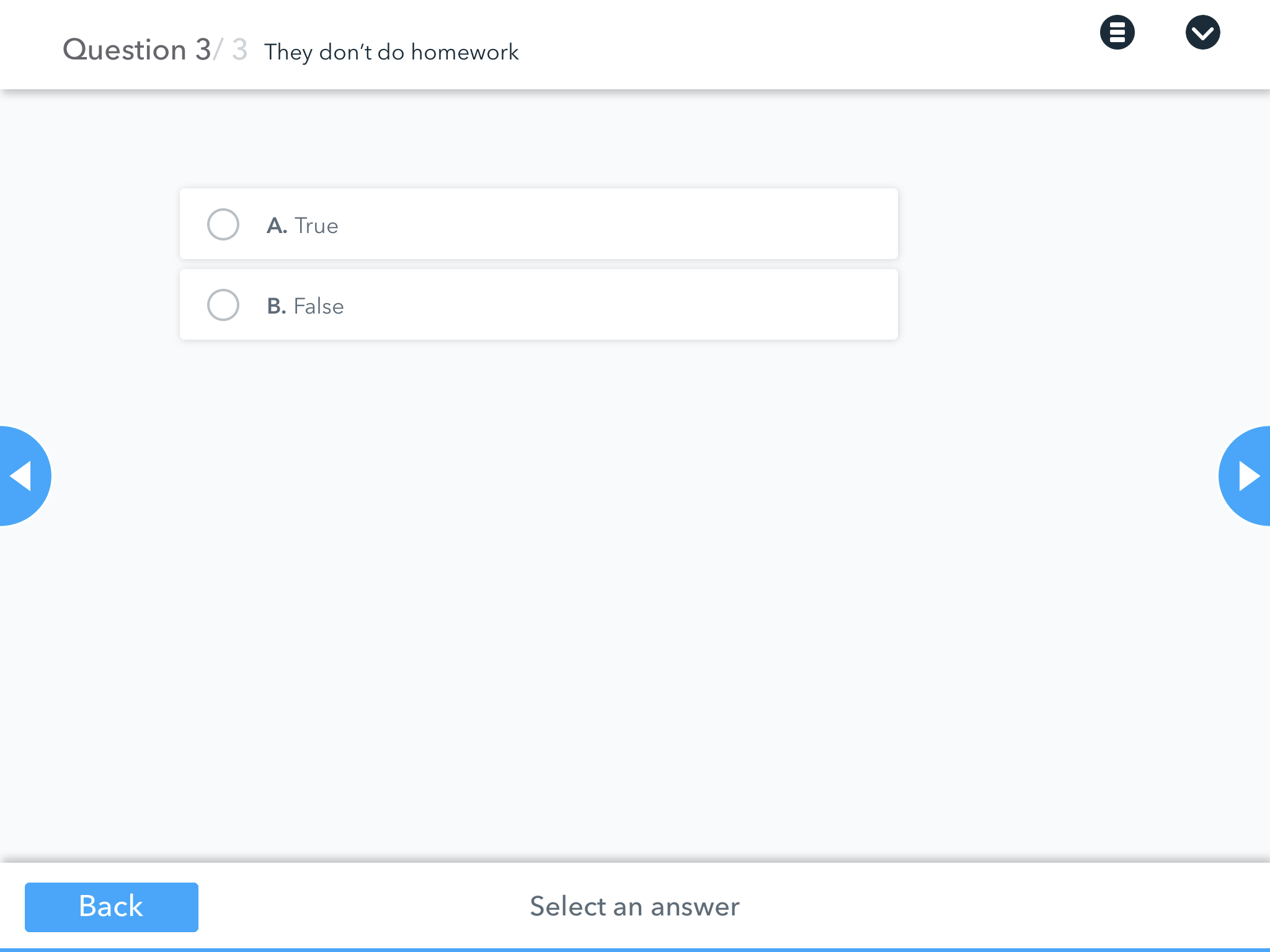 In the evening
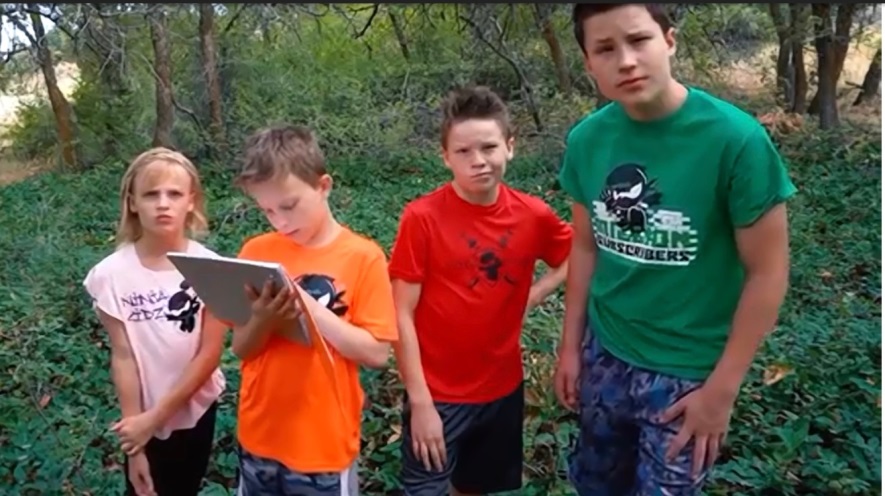 The children read books, play video games, go shopping with mum from time to time. It is a big friendly family. They always have dinner at 6 pm and often talk about their plans at dinner. The children usually go to bed at 9 pm. They never put off till tomorrow what they can today. They want to get 1% better every day. They are real heroes.
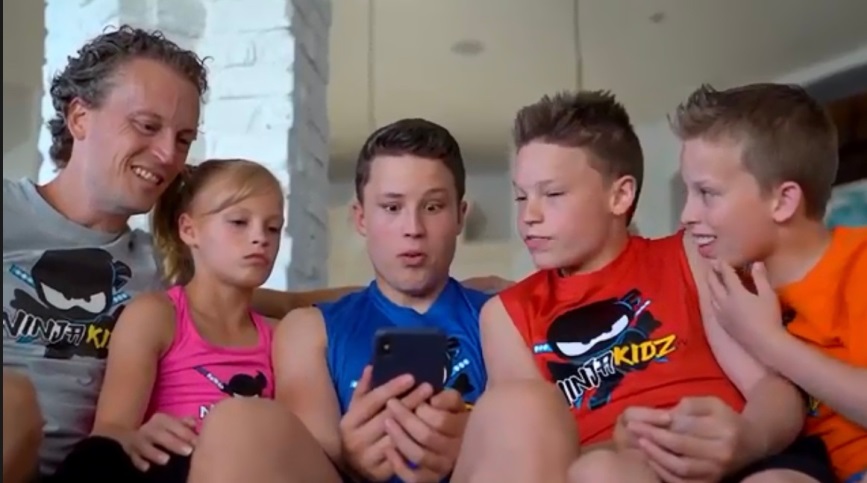 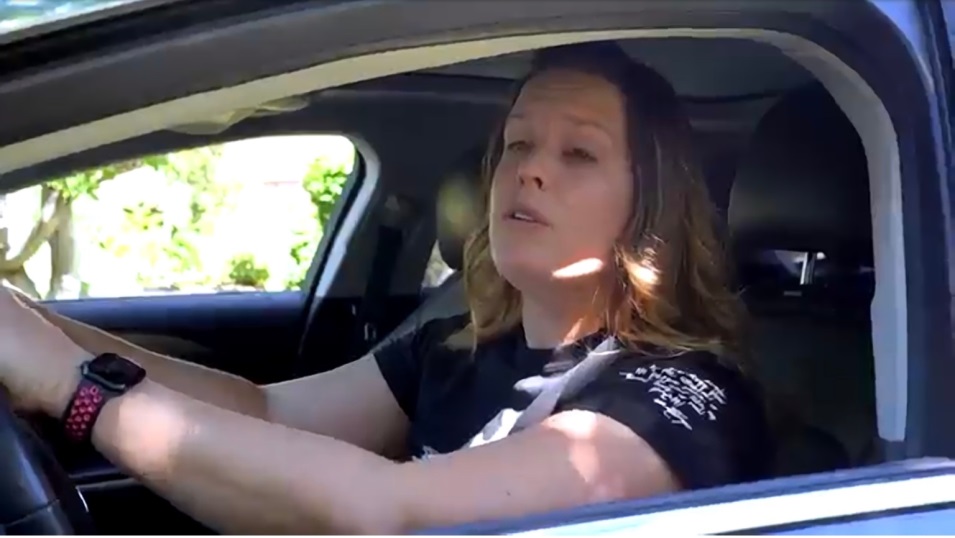 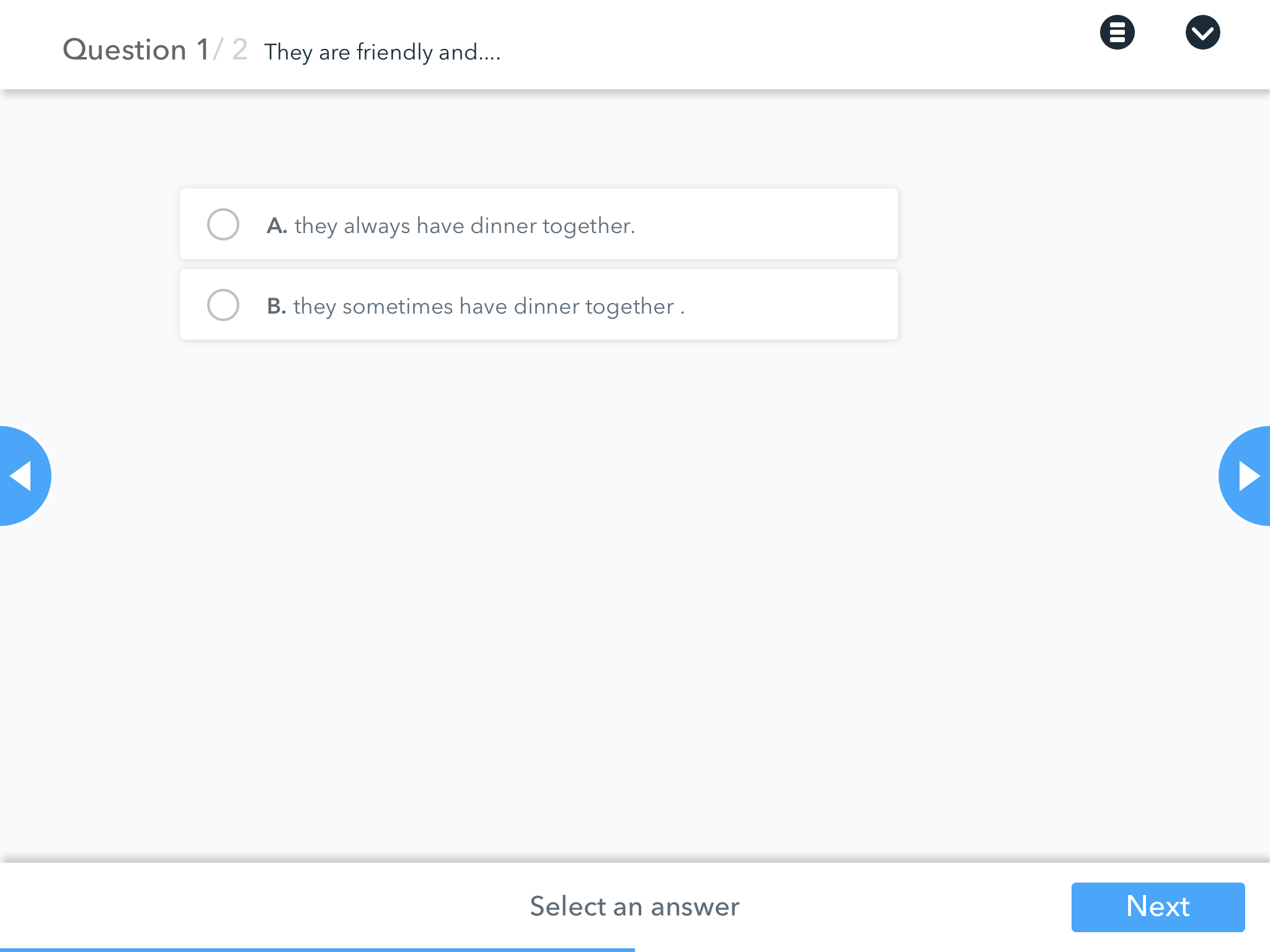 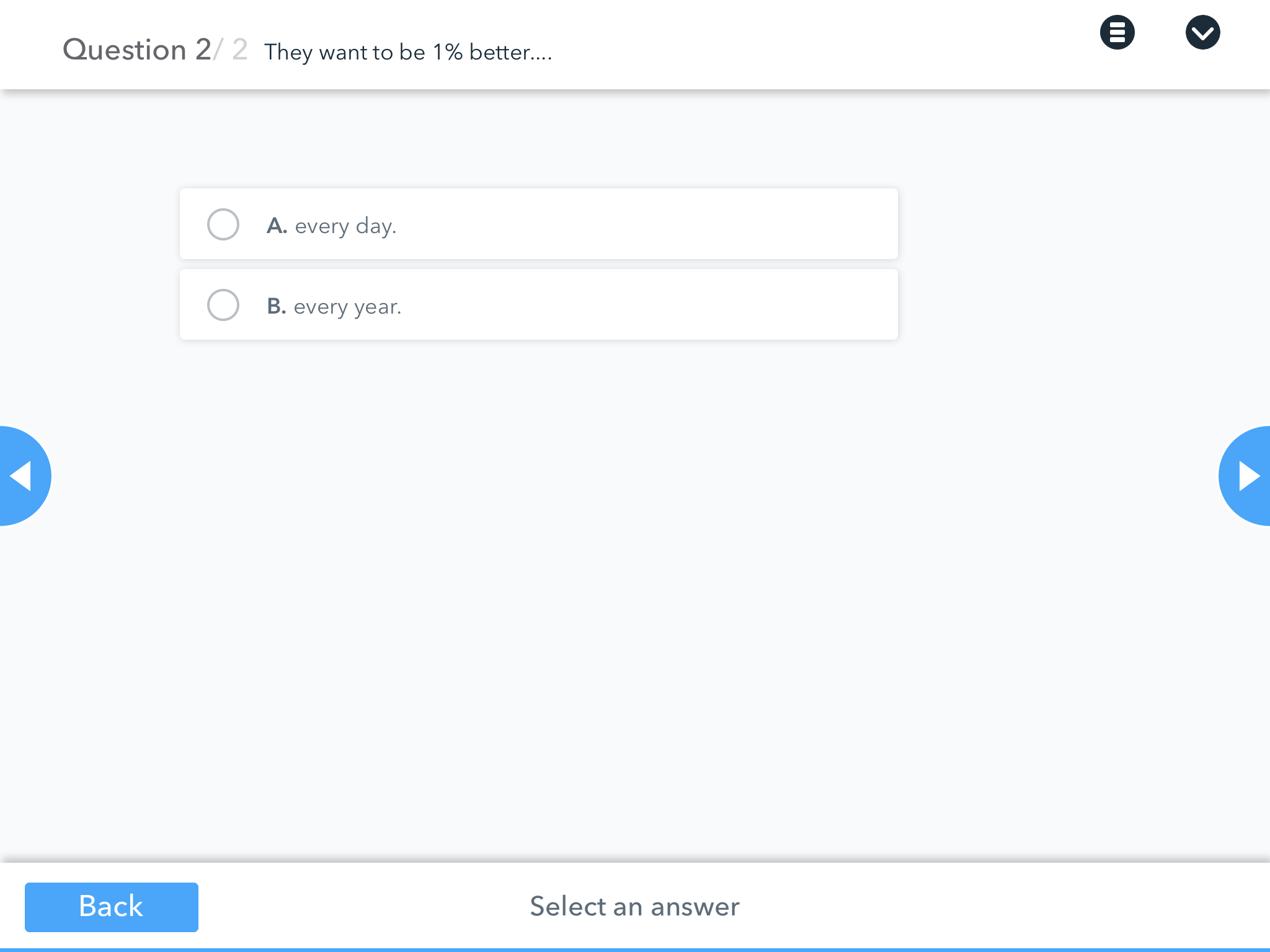 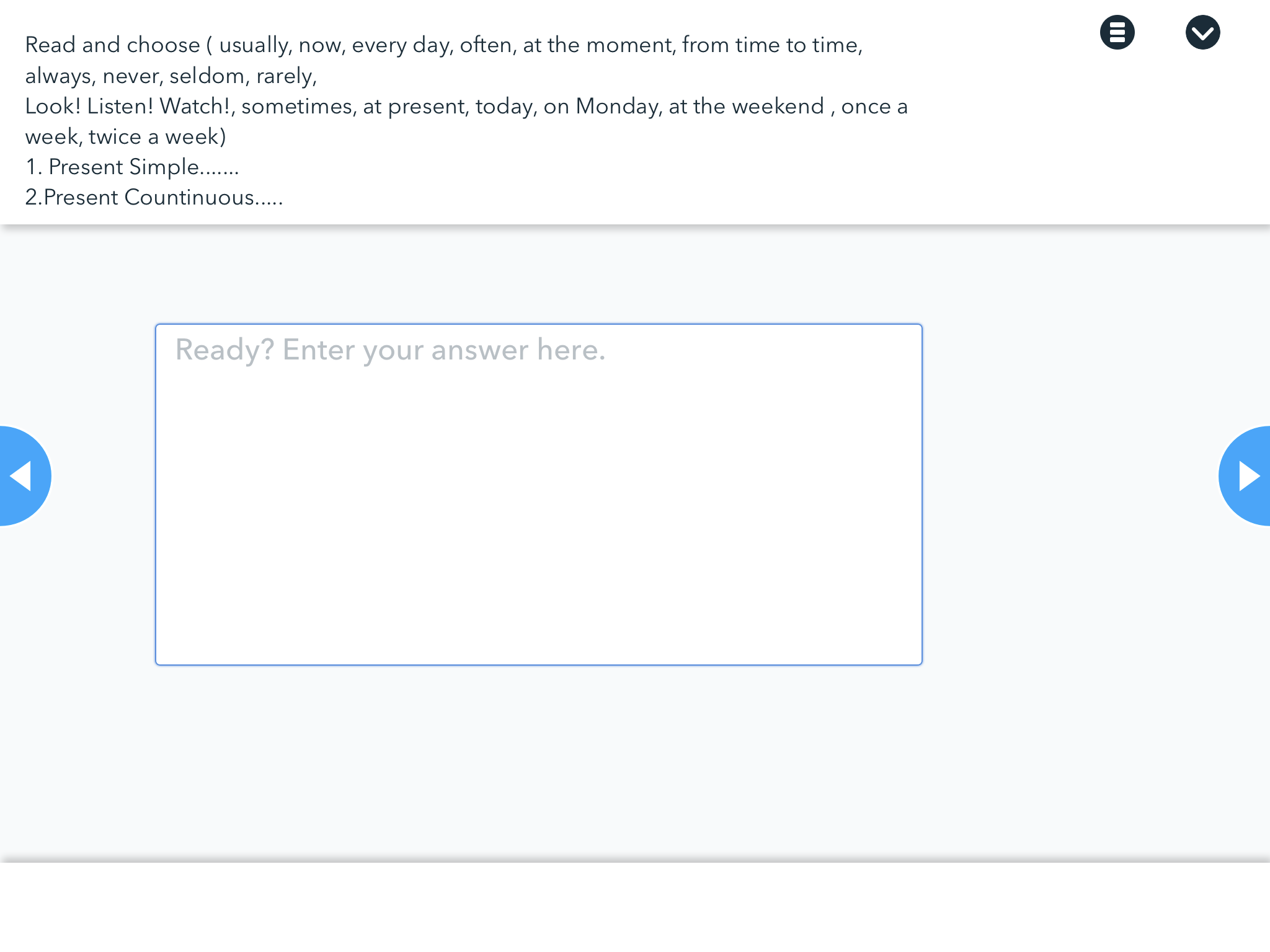 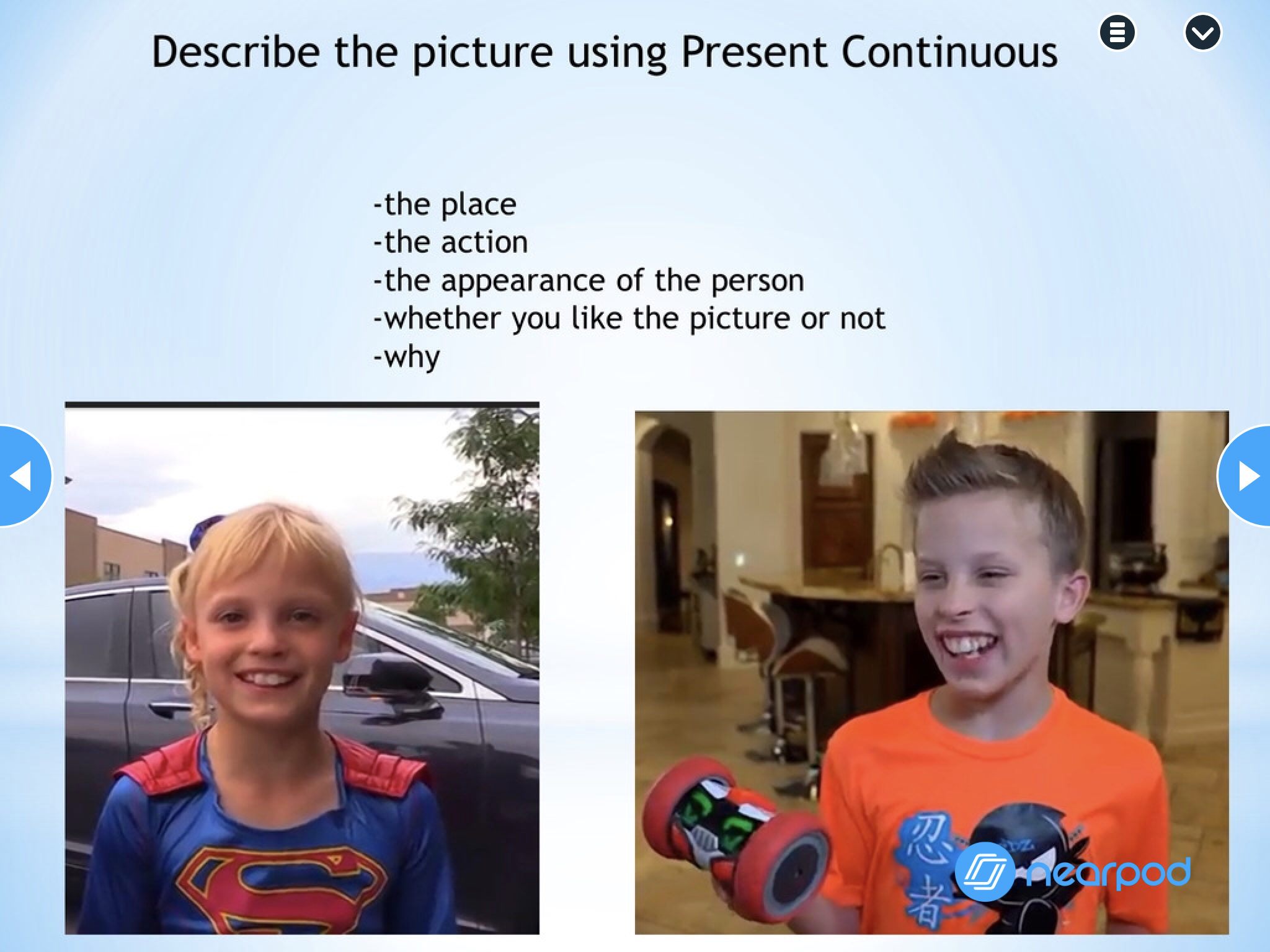 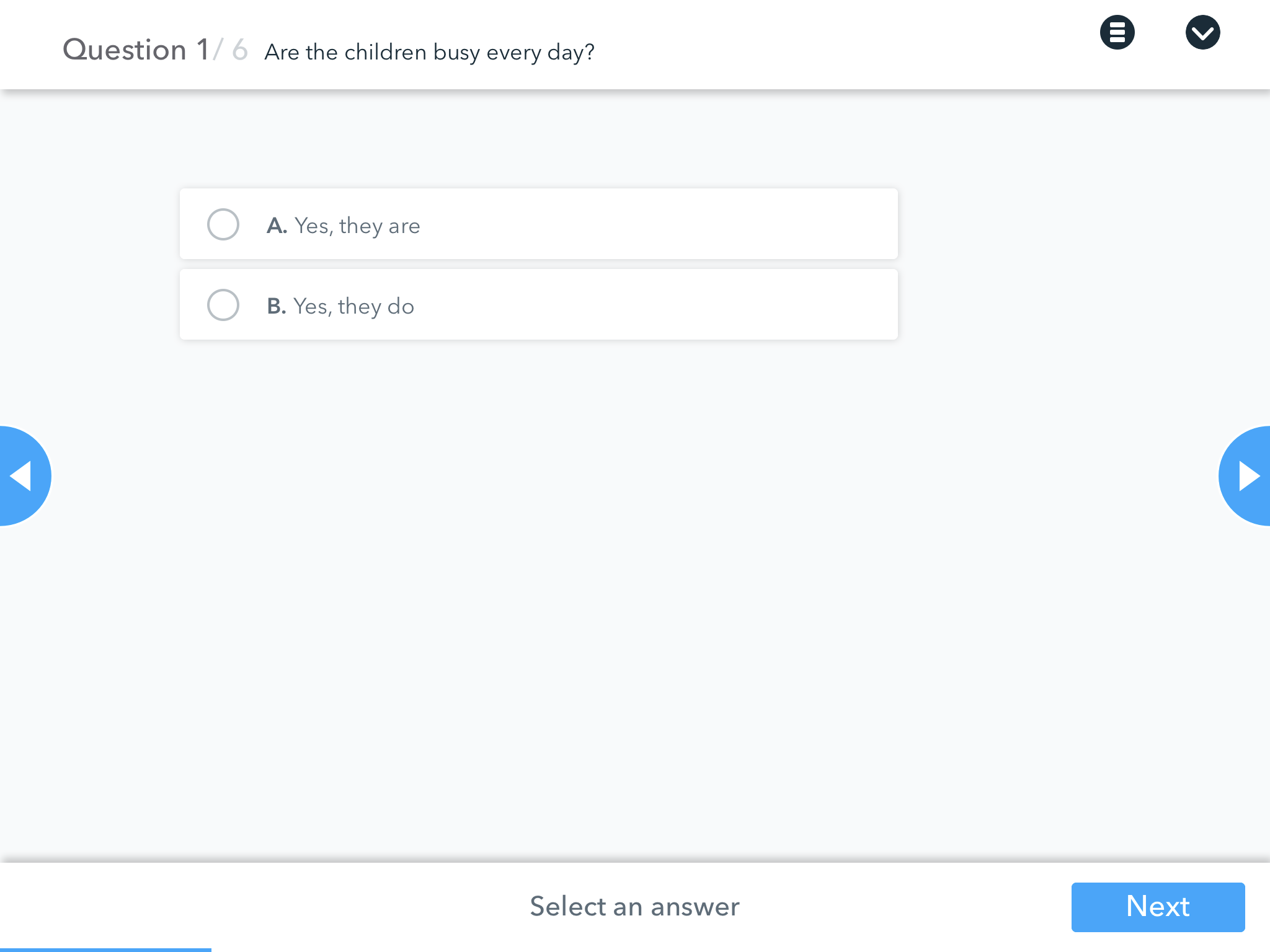 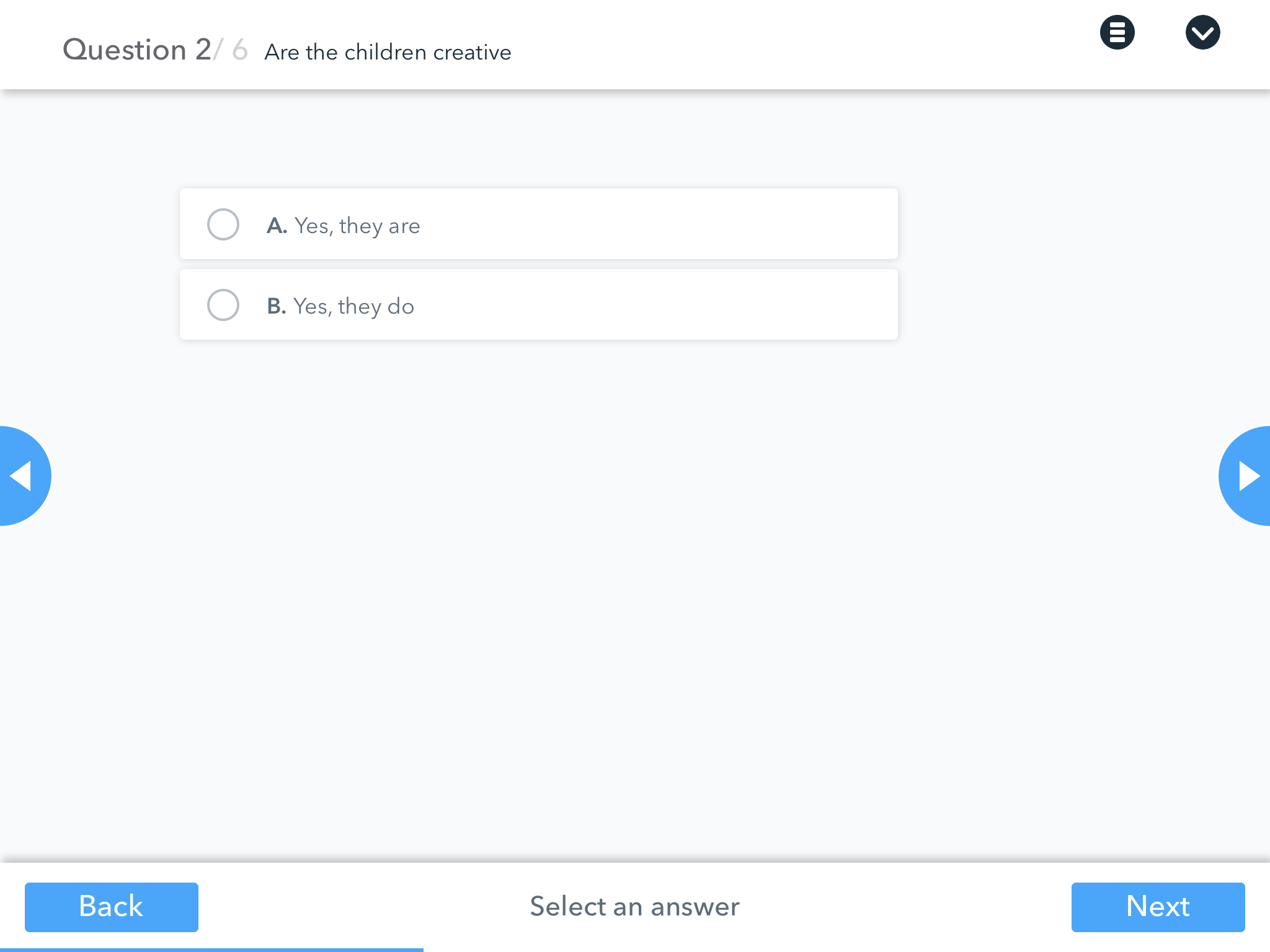 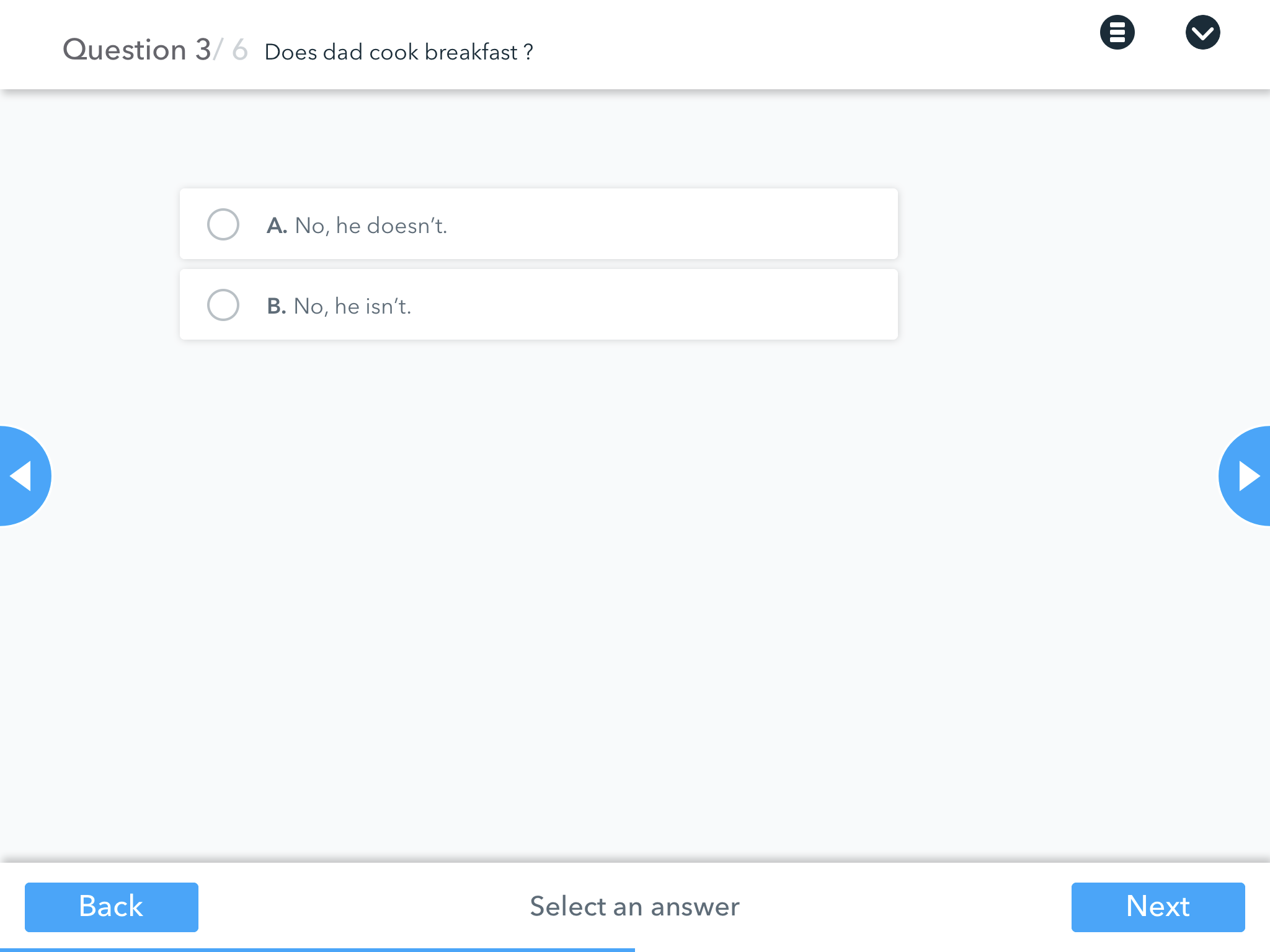 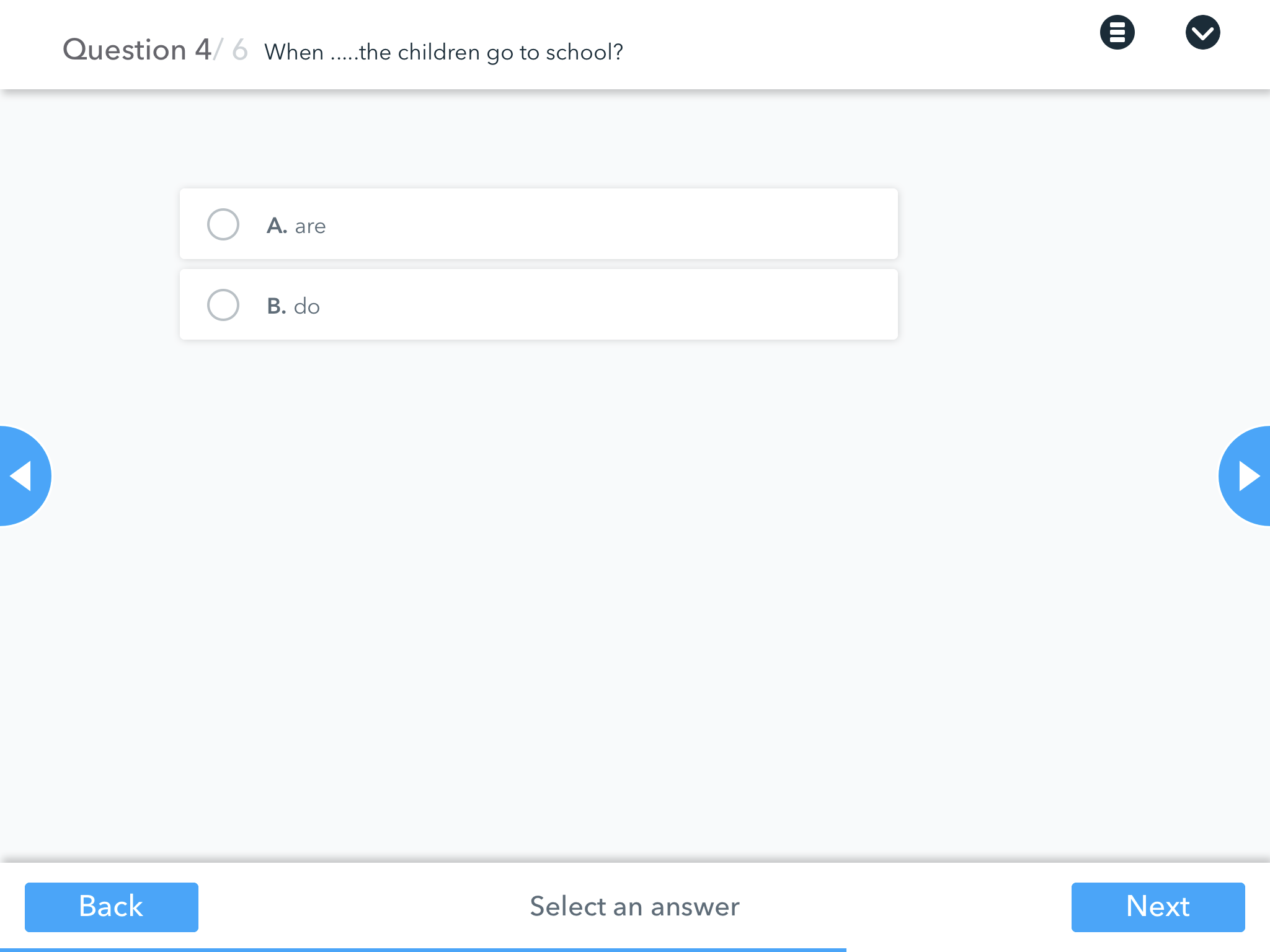 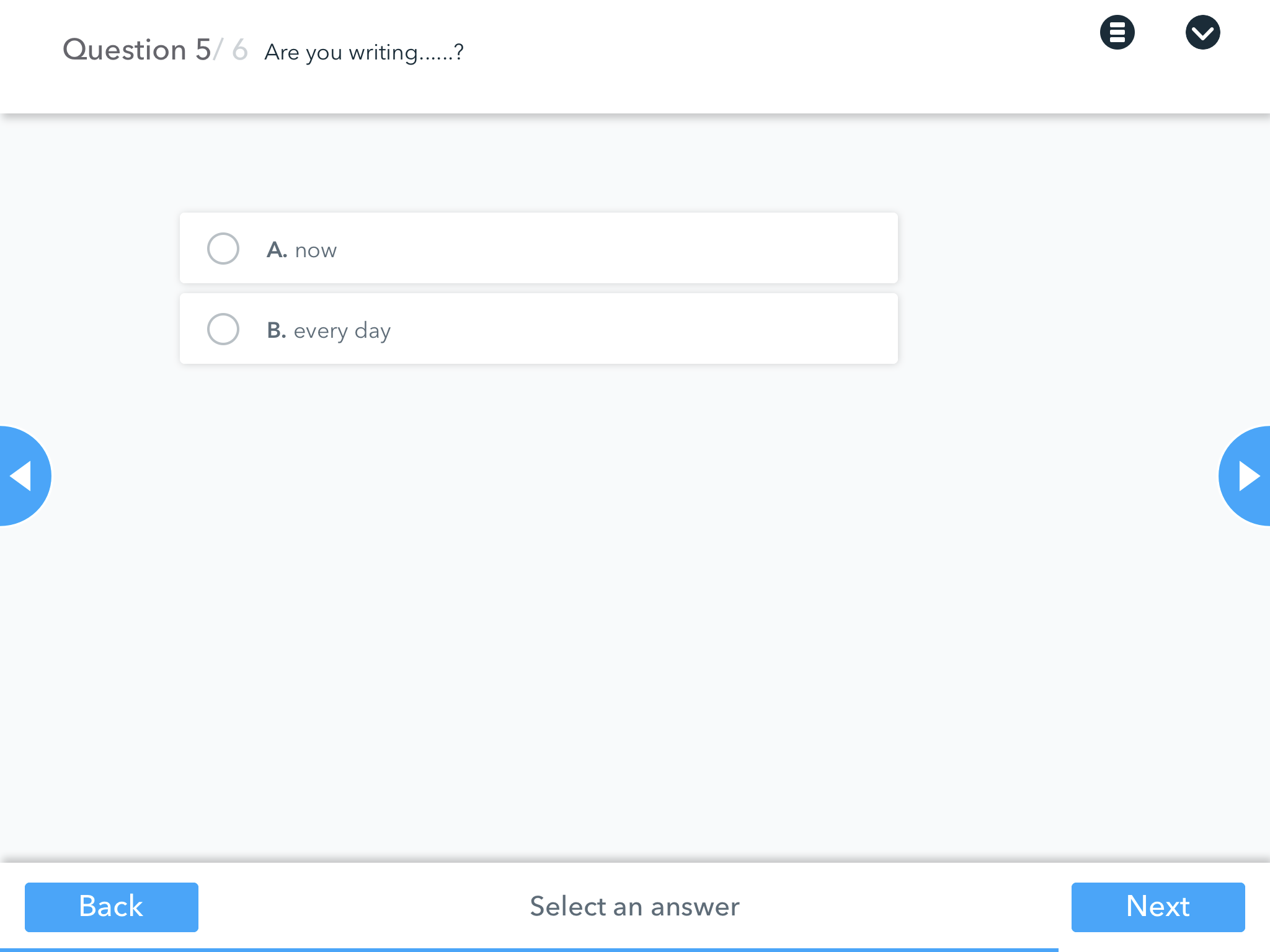 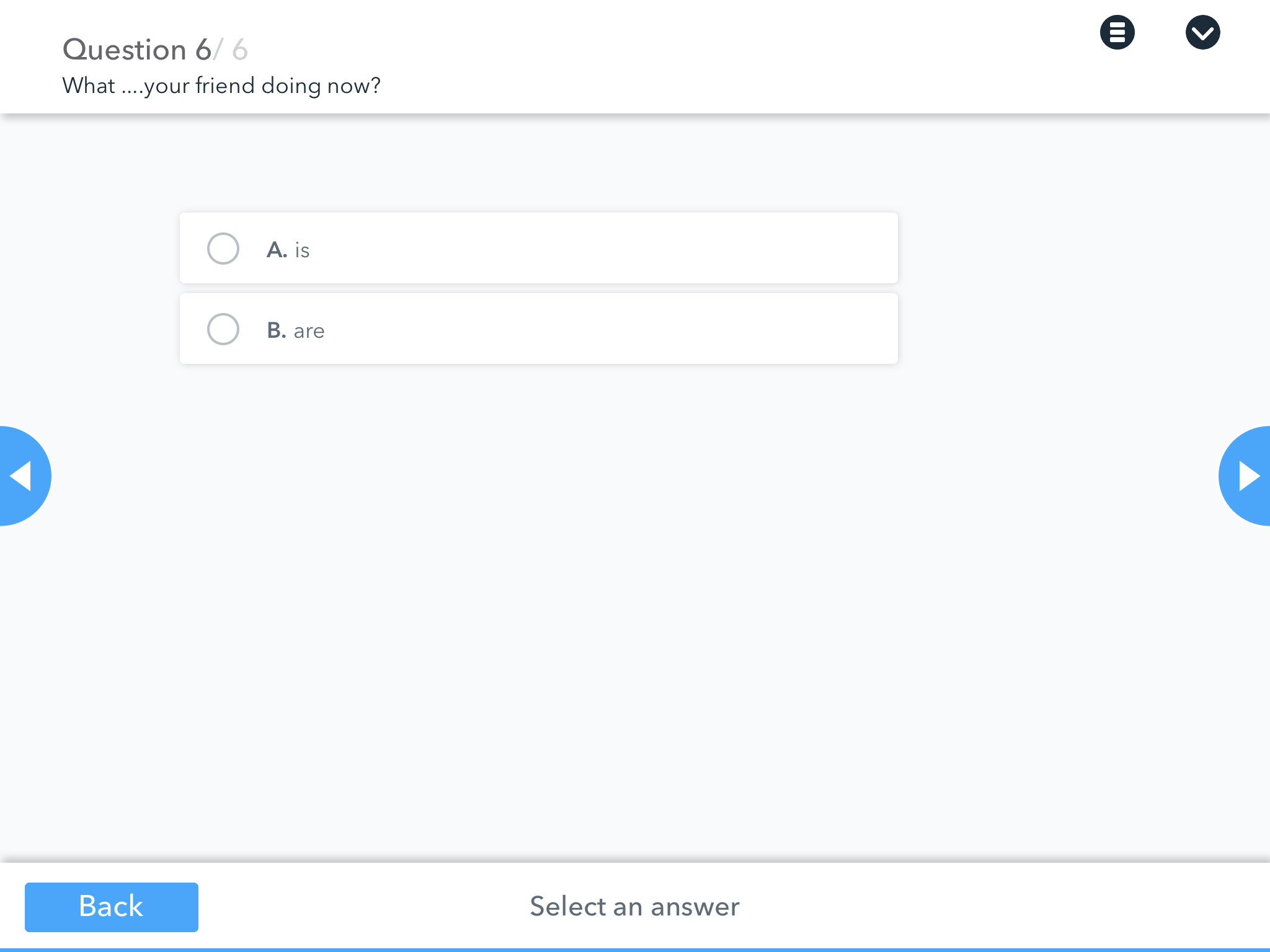 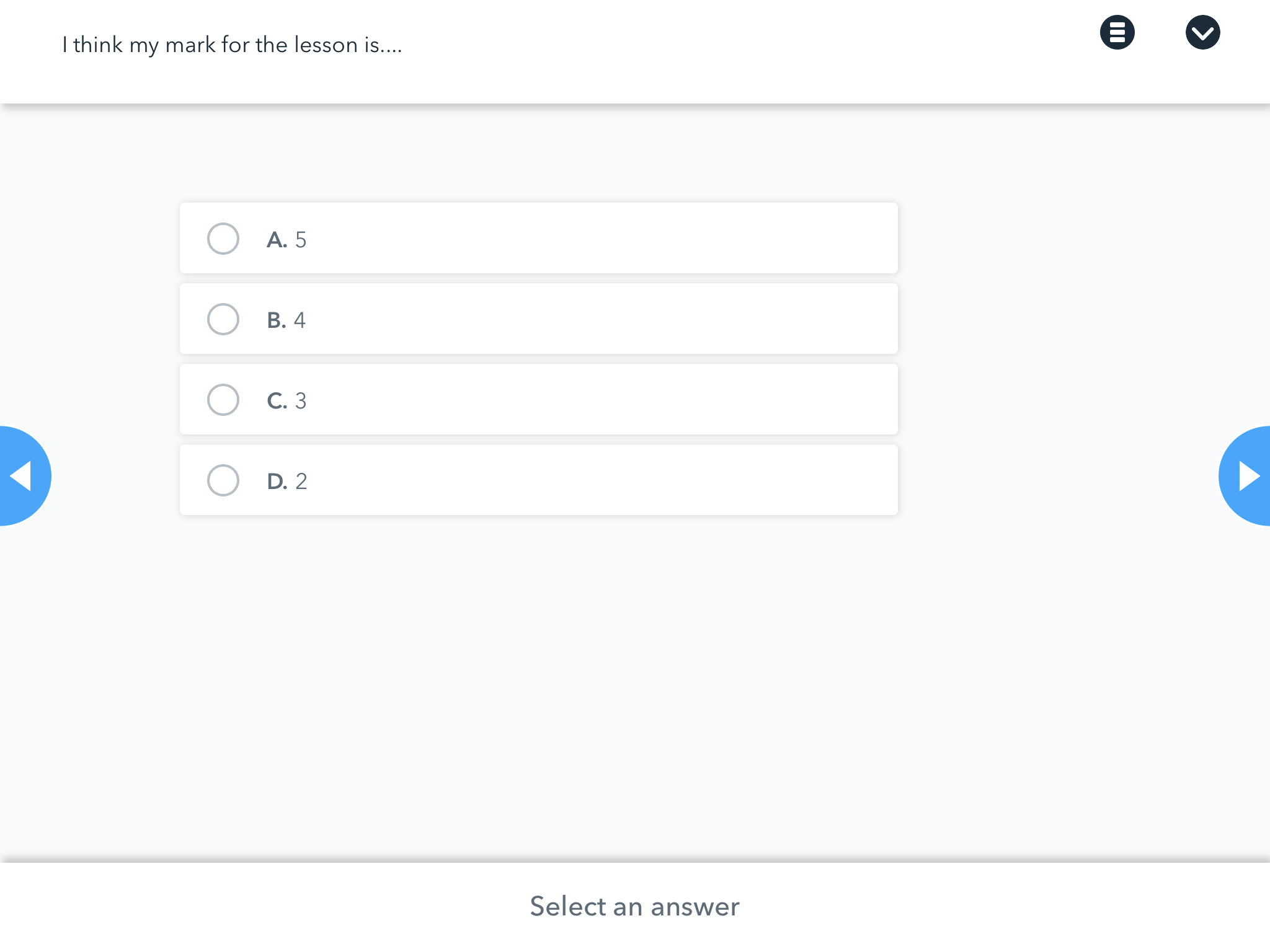 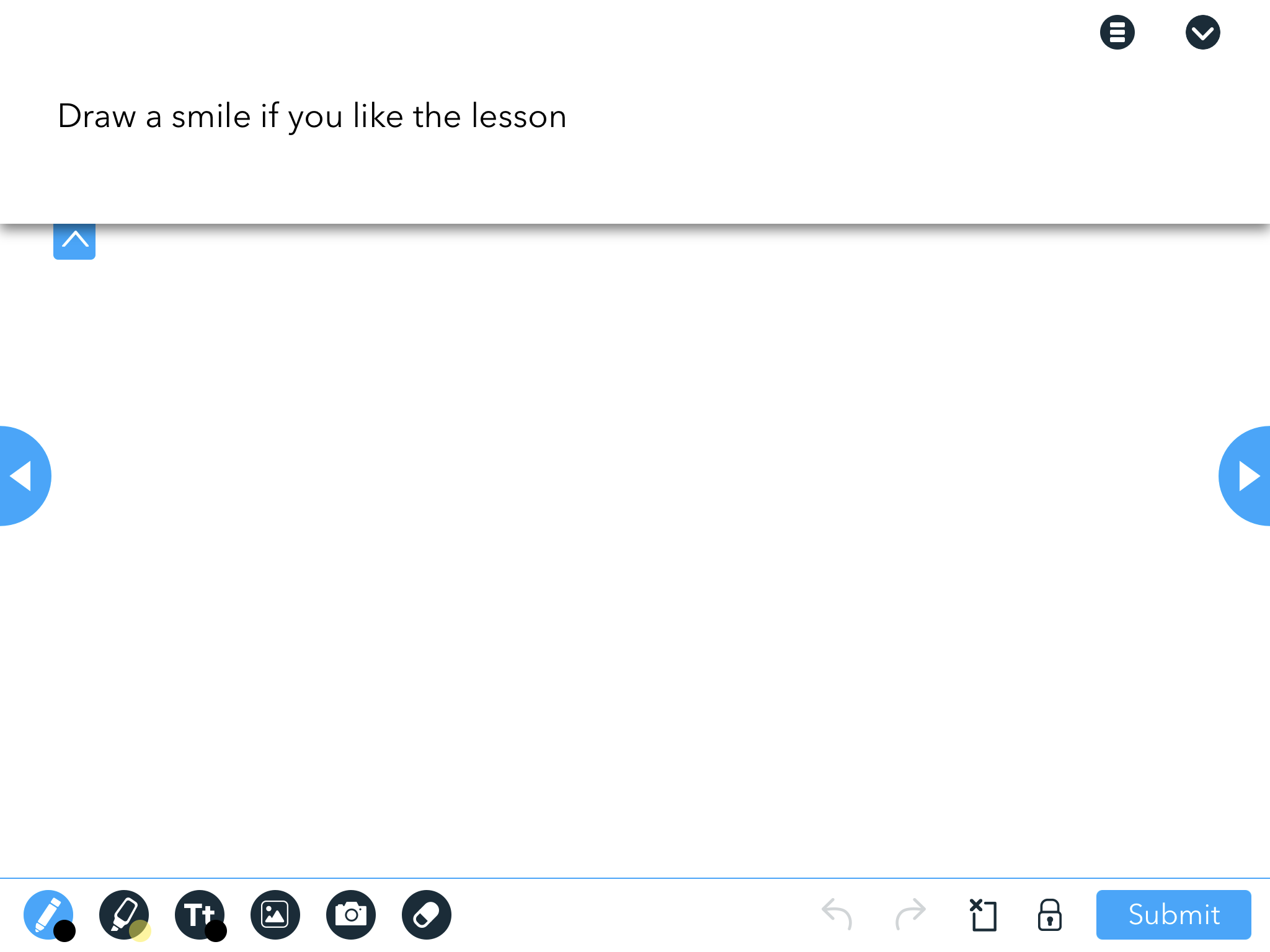 Thank you
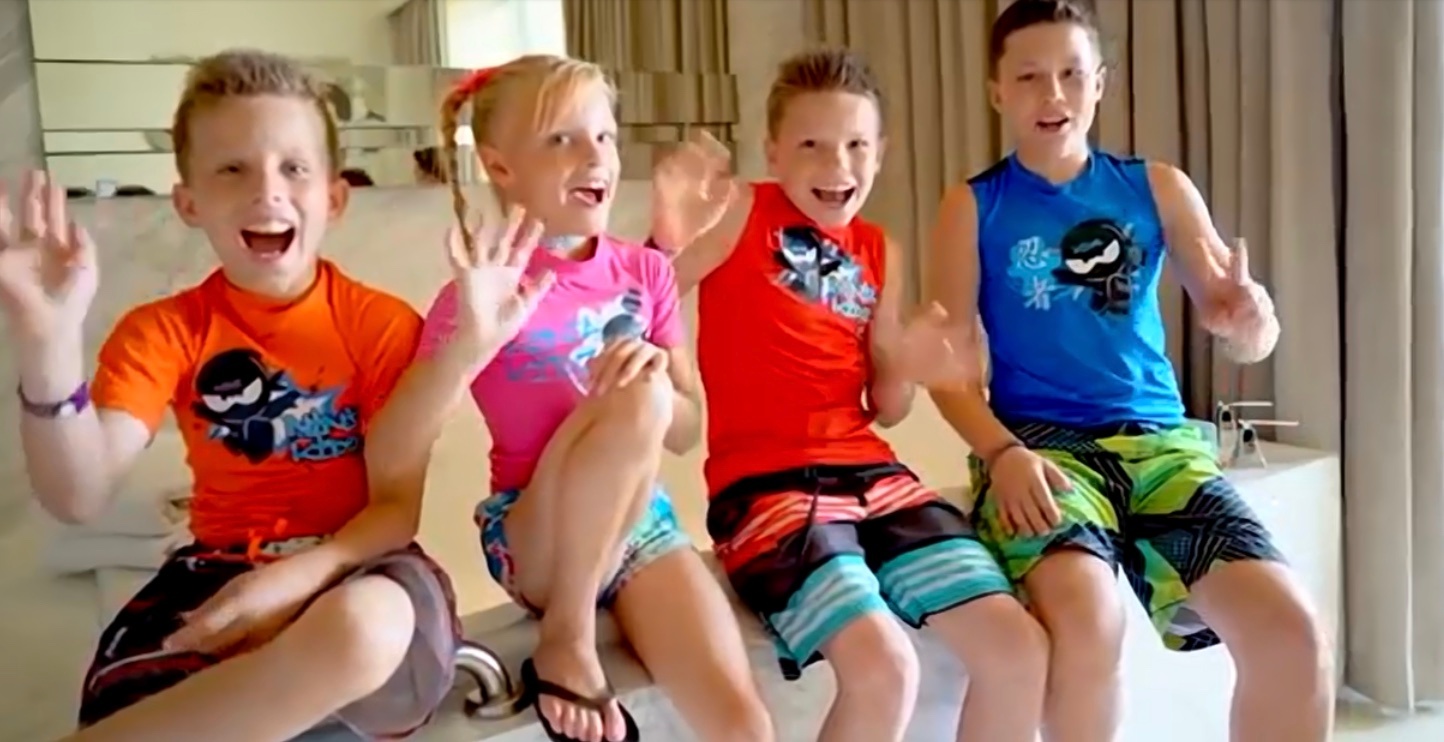 Resources
https://m.youtube.com/watch?v=g6ADn177bag